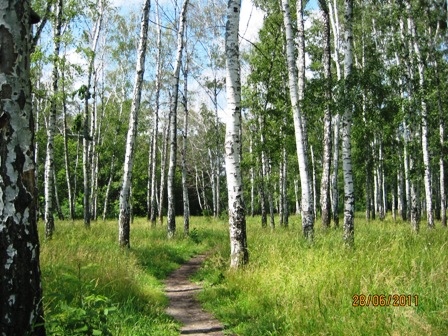 «Сурский край»
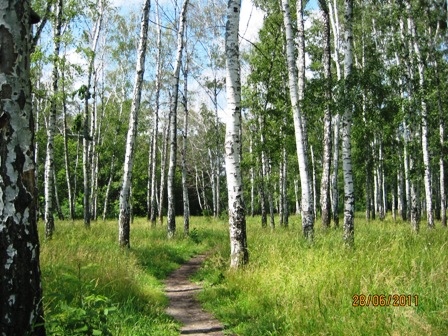 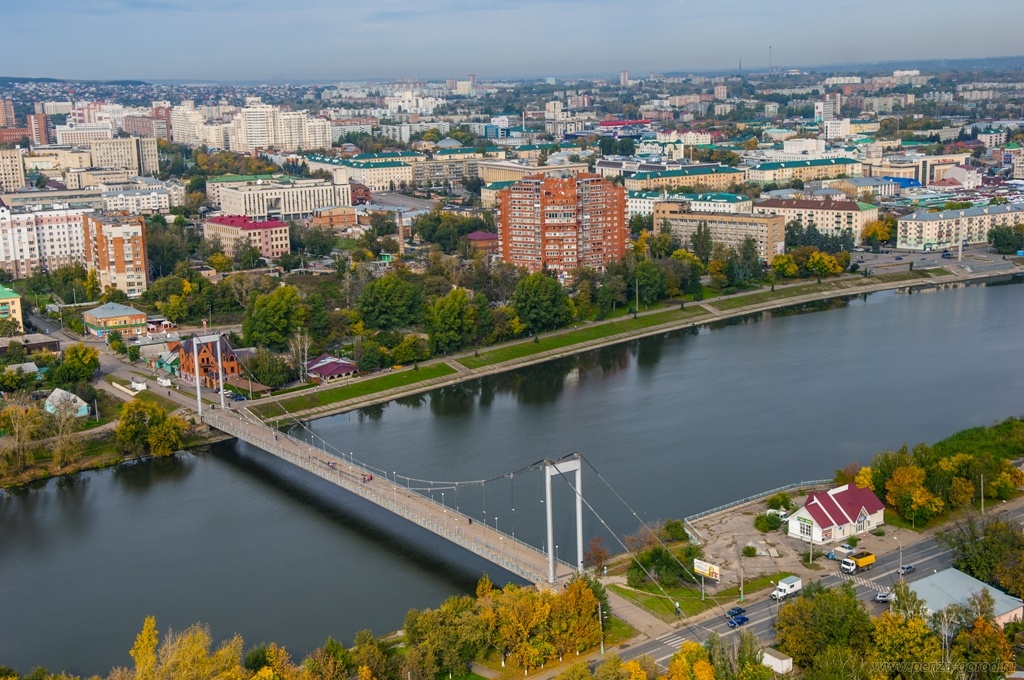 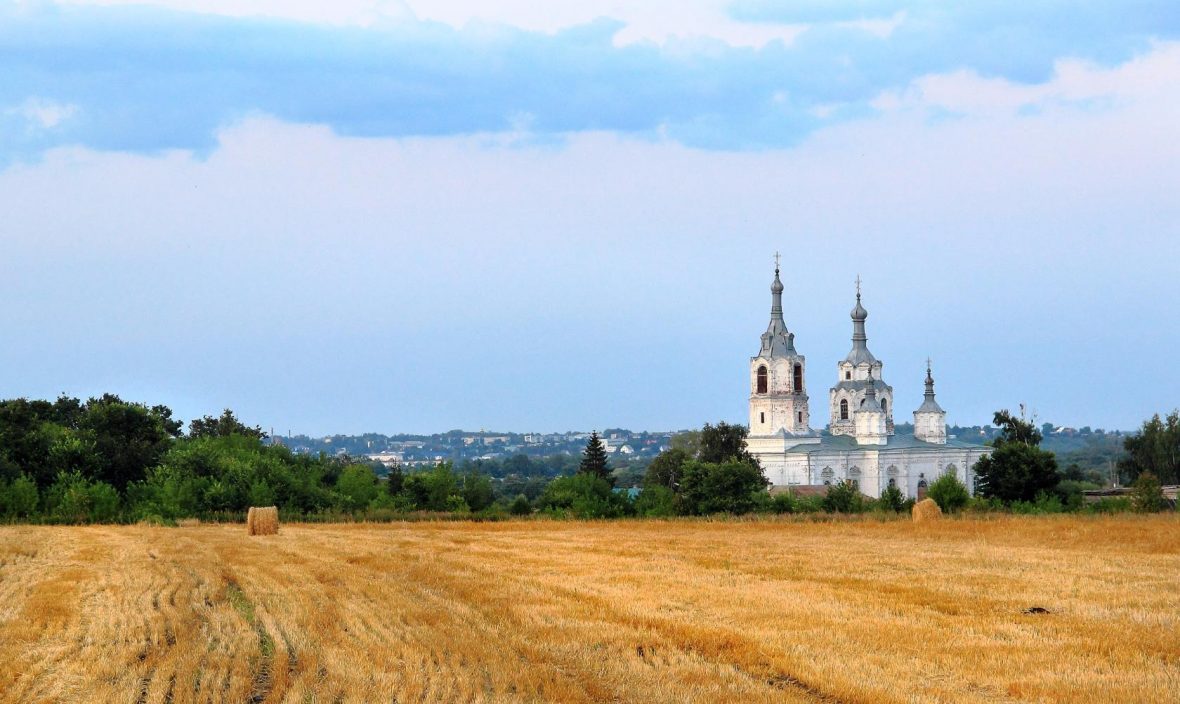 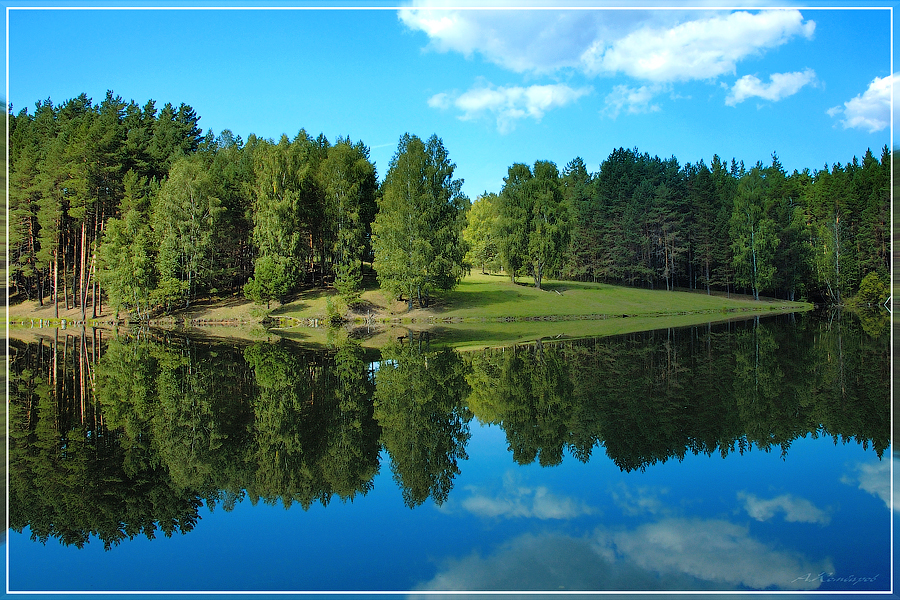 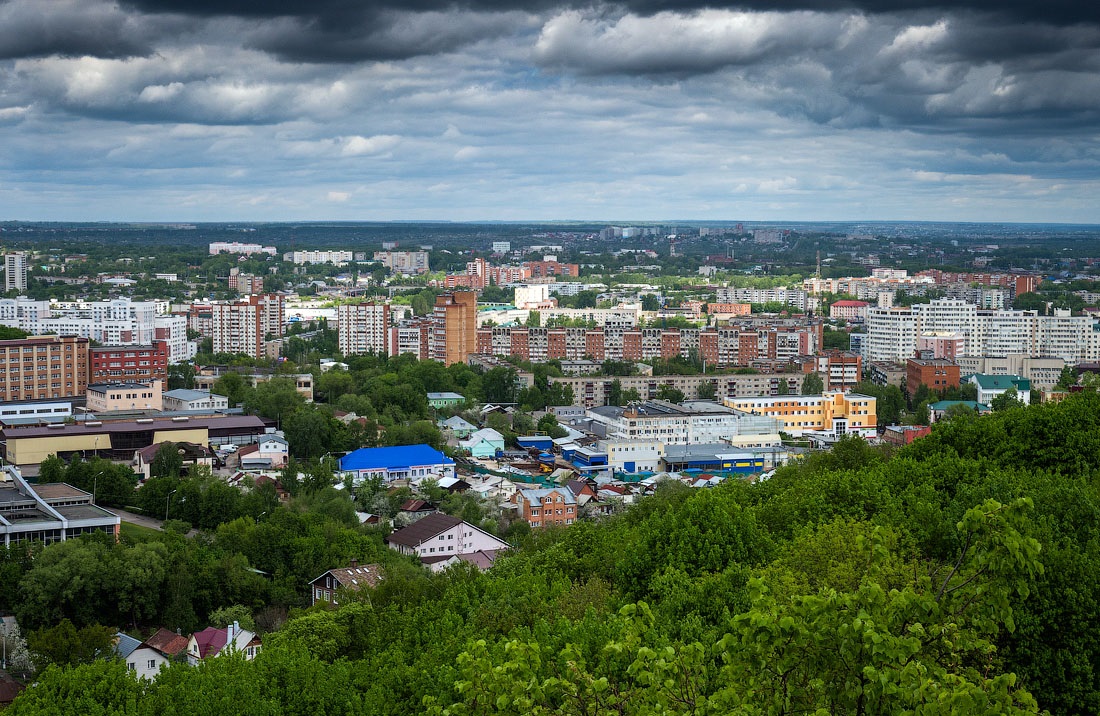 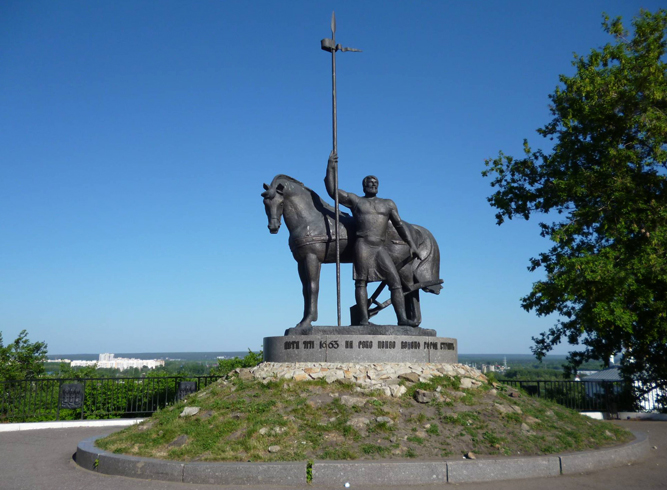 «Собери герб»
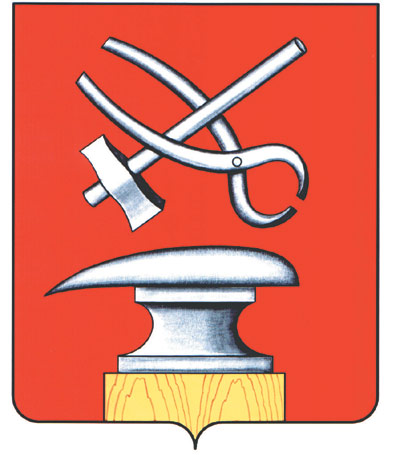 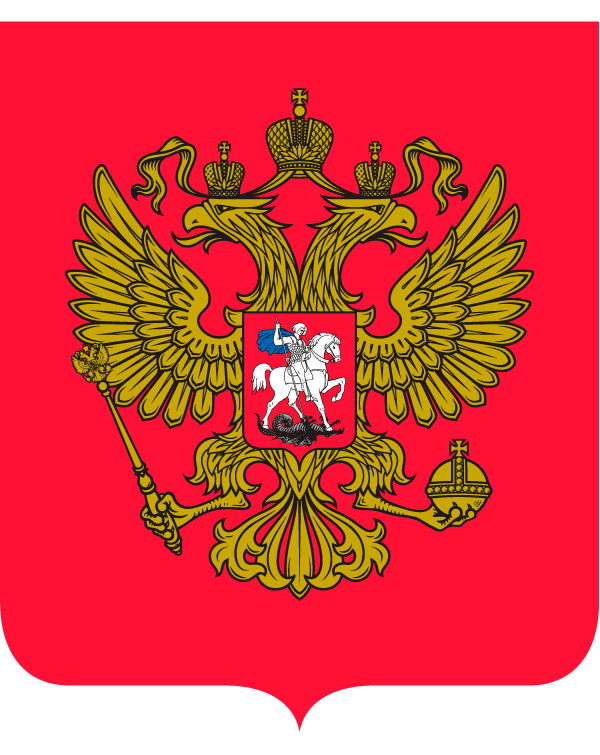 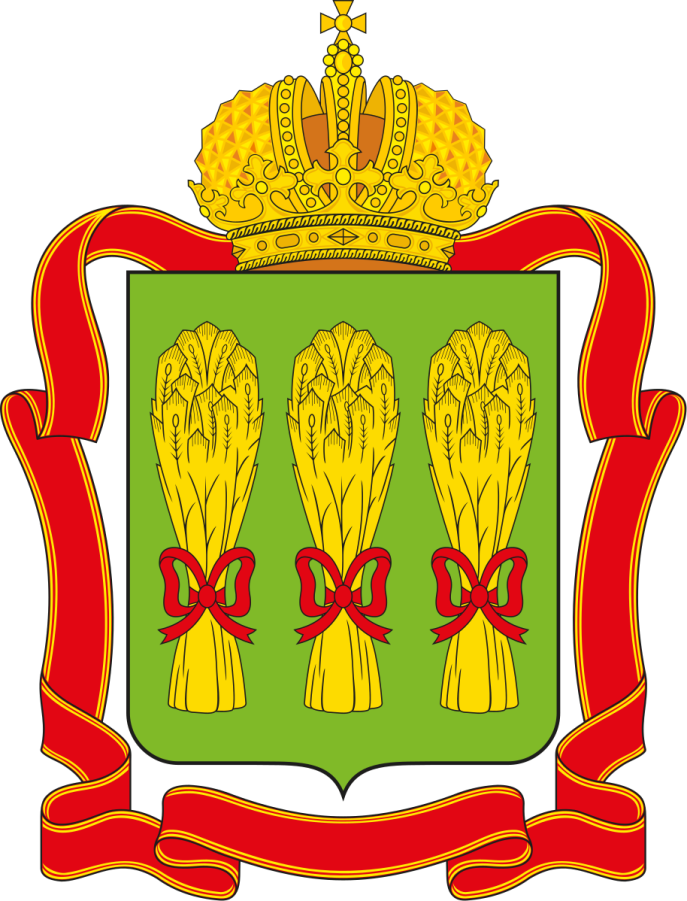 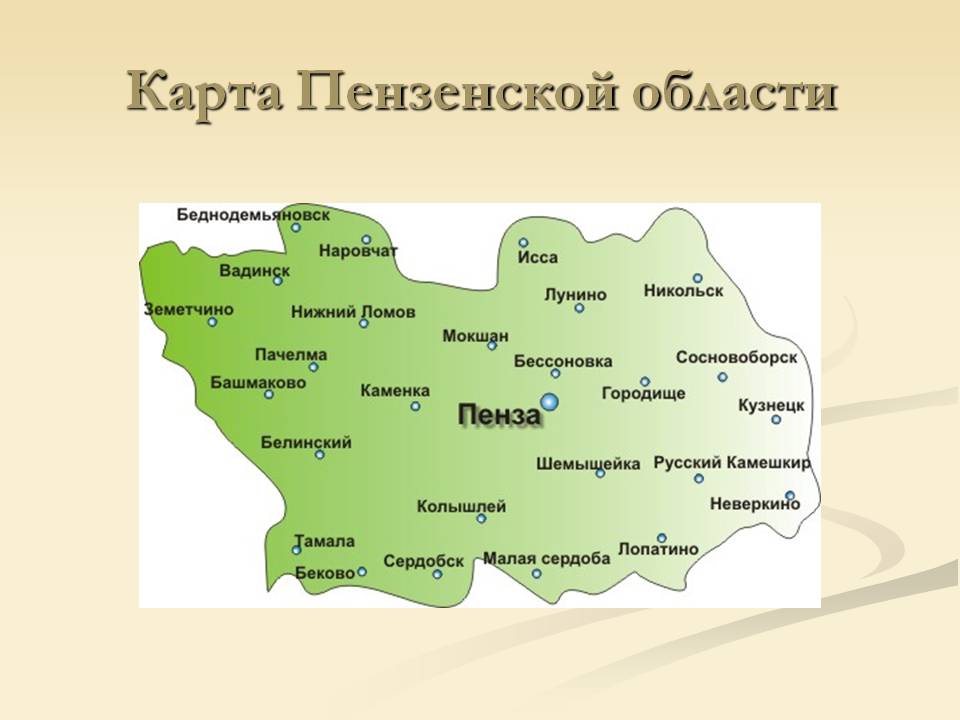 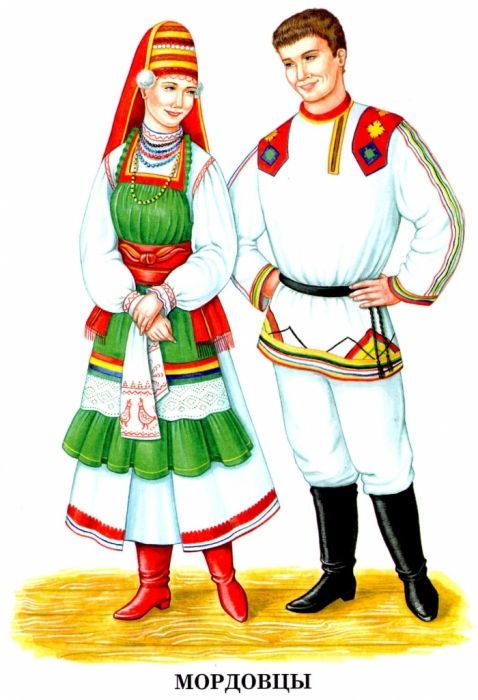 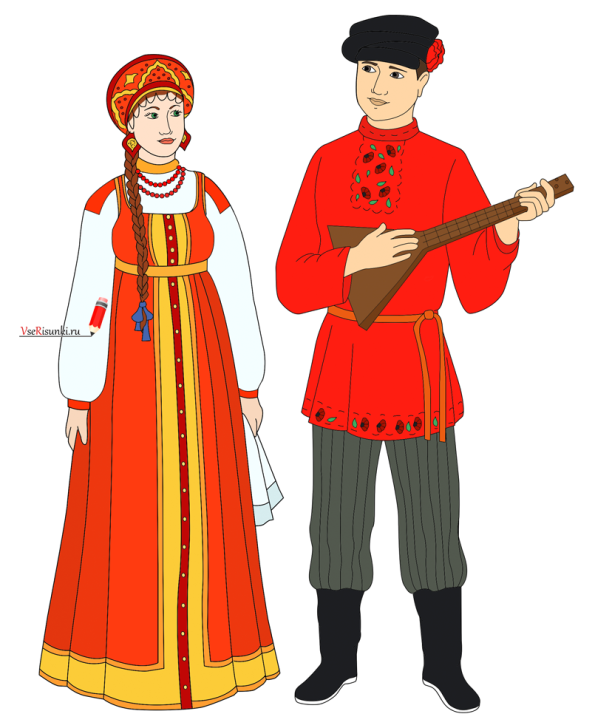 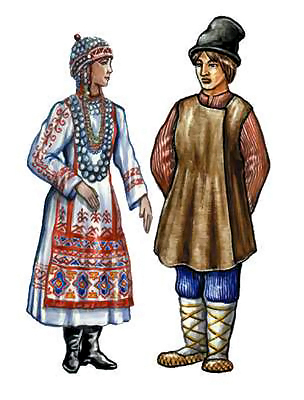 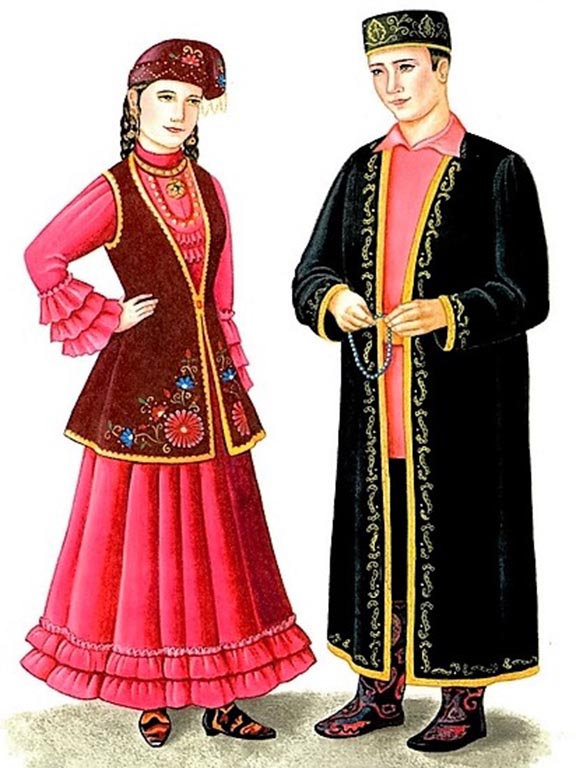 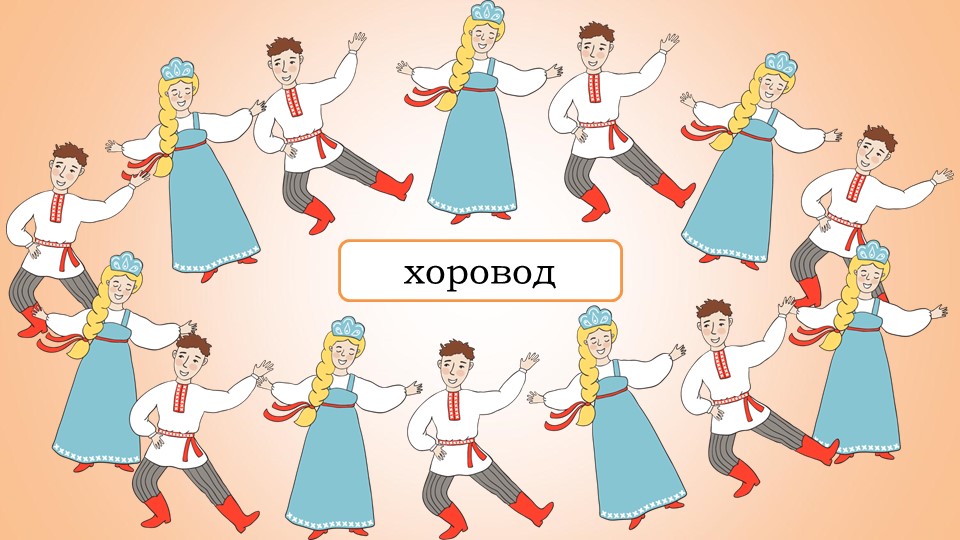 «А я по лугу»
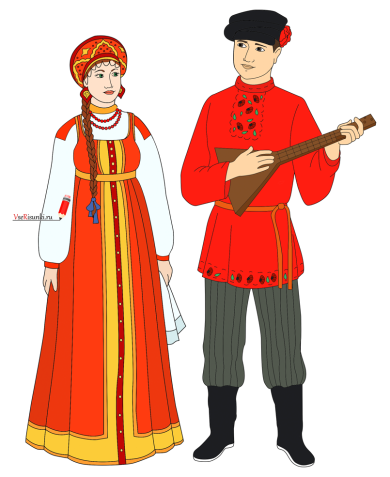 Игра «Горелки»
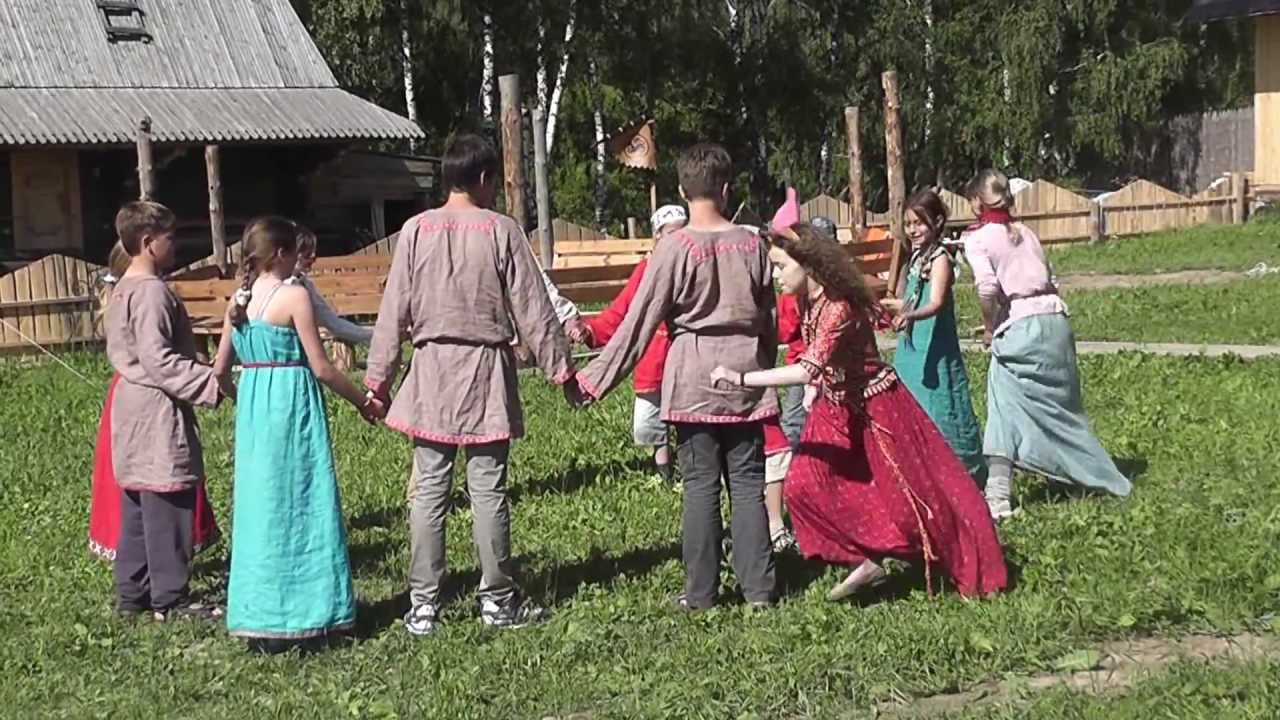 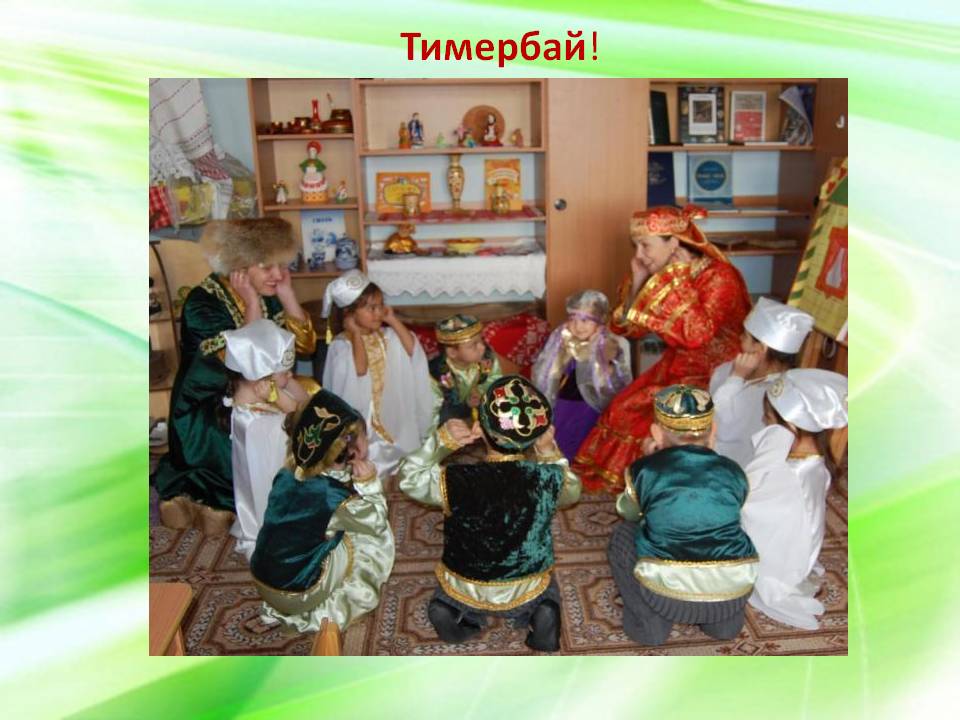 Игра «Продаём горшки»»
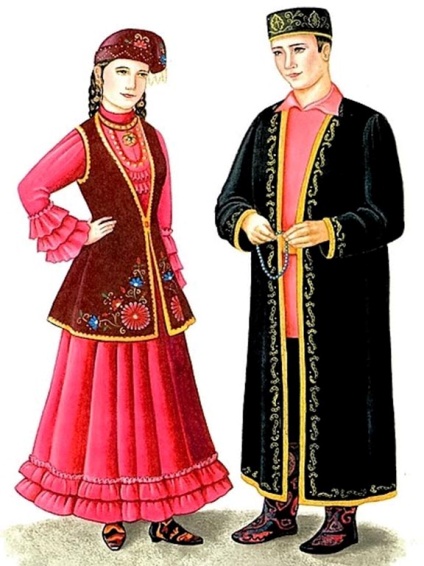 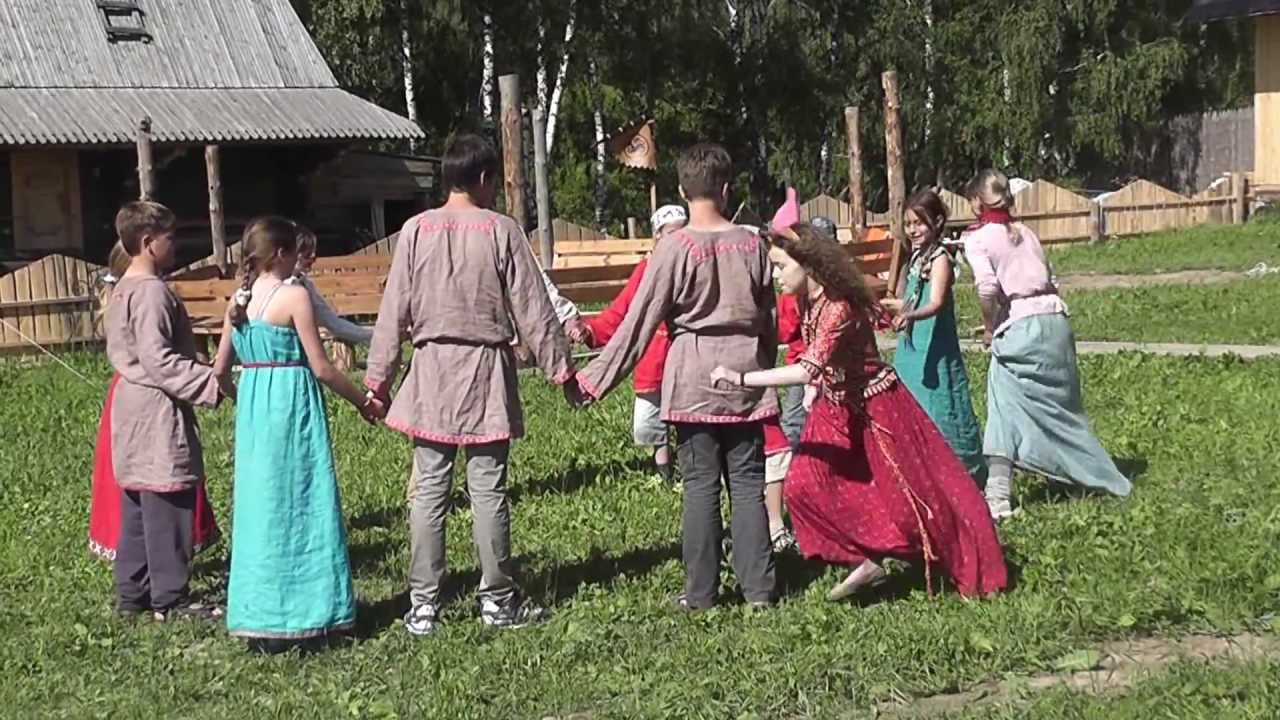 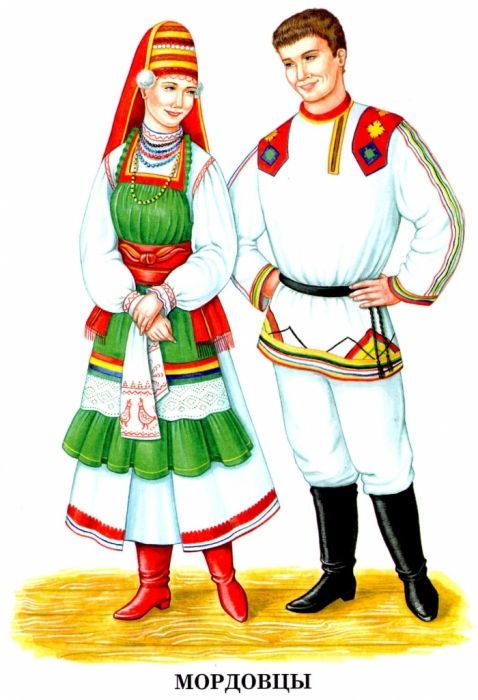 Игра «В зайцев»»
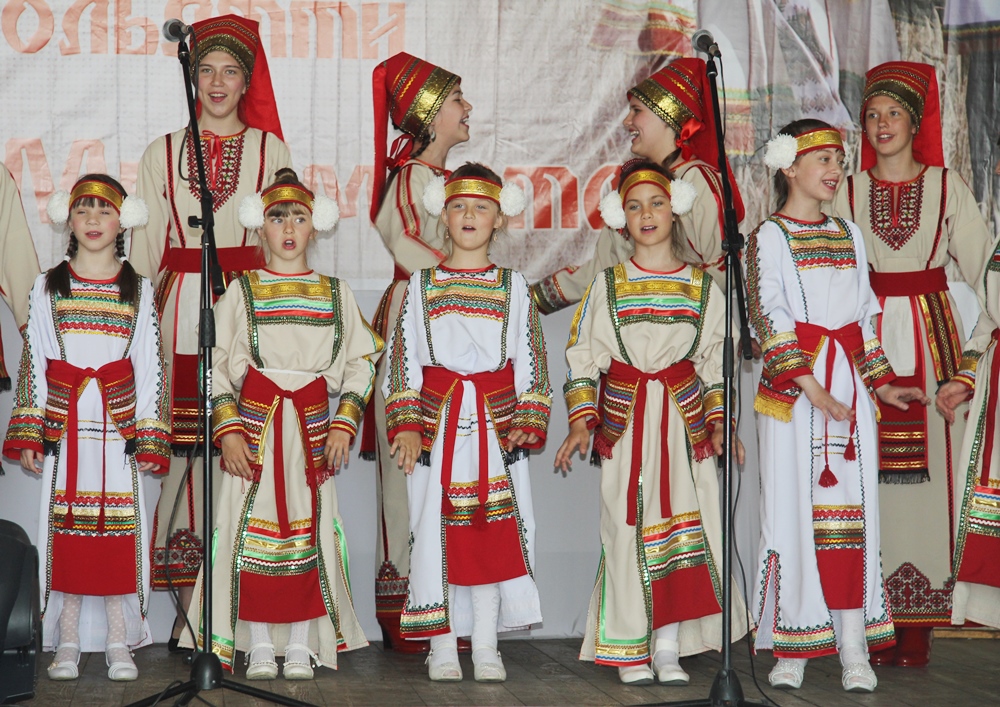 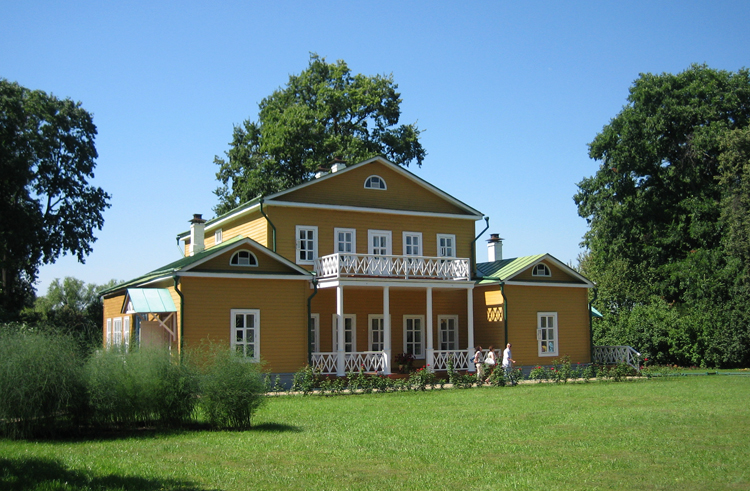 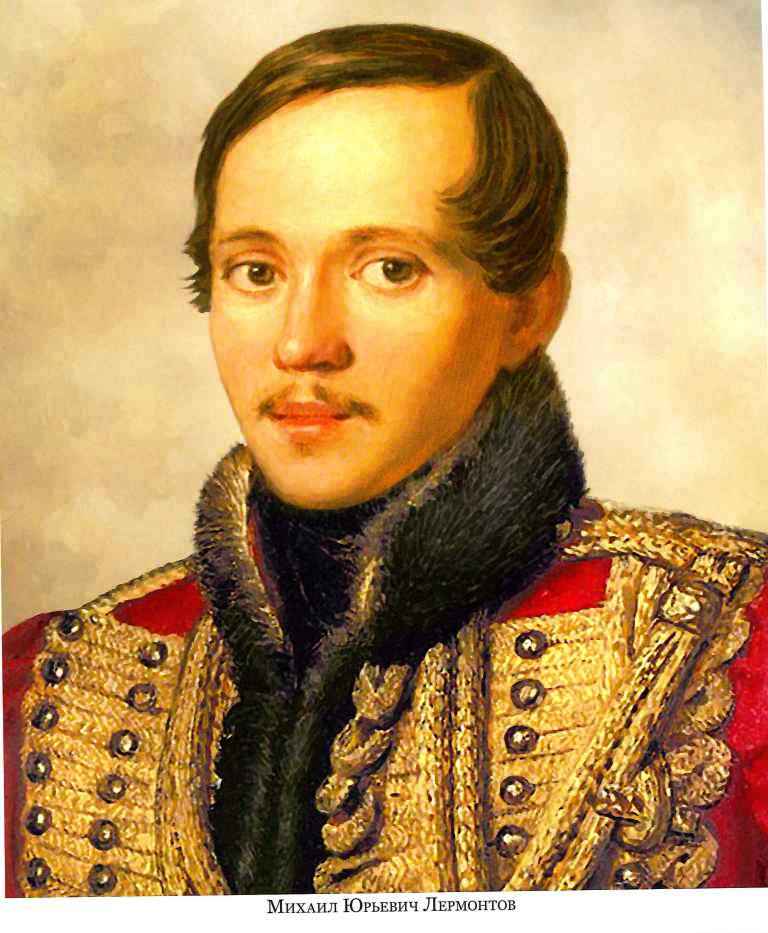 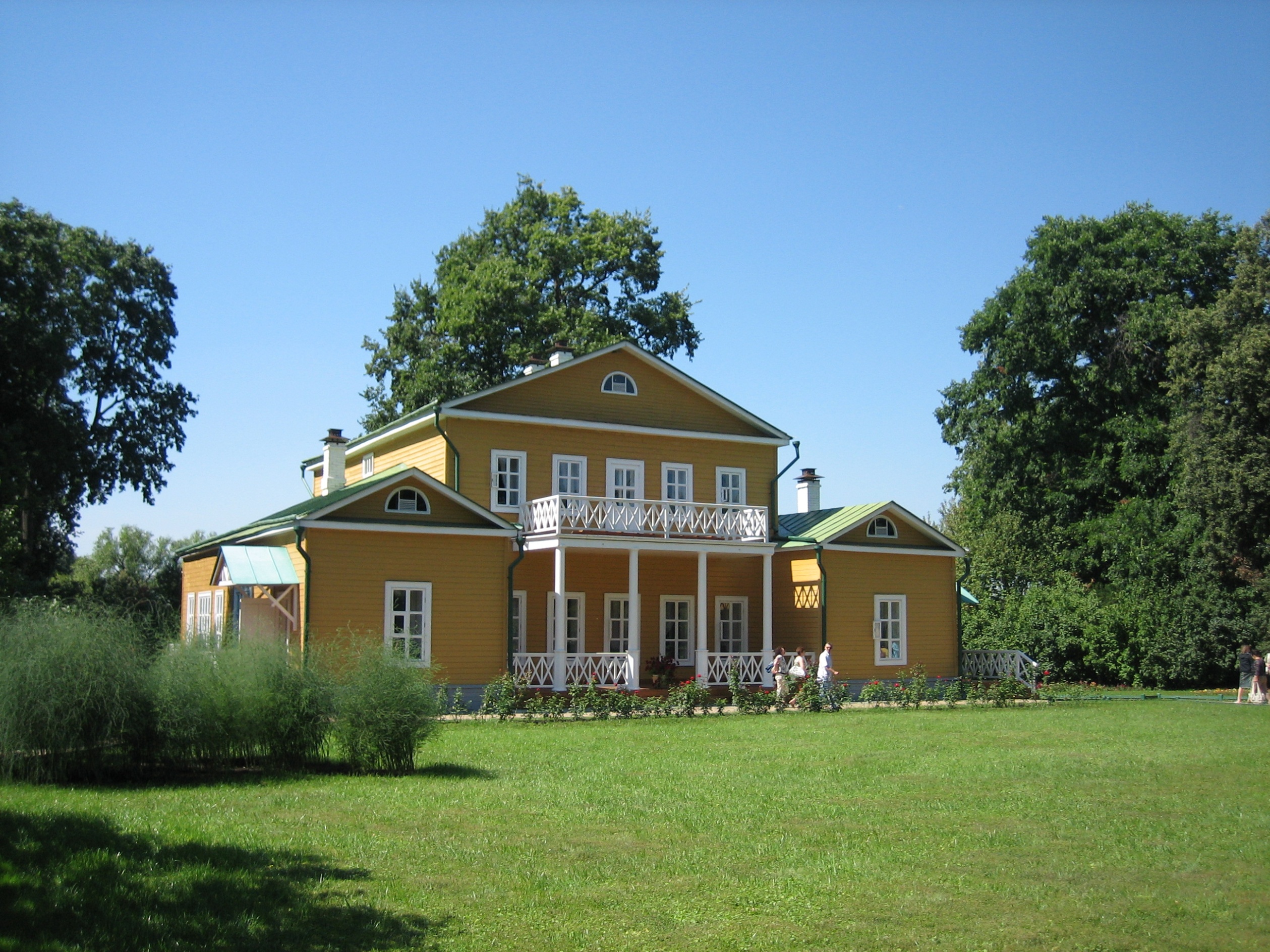 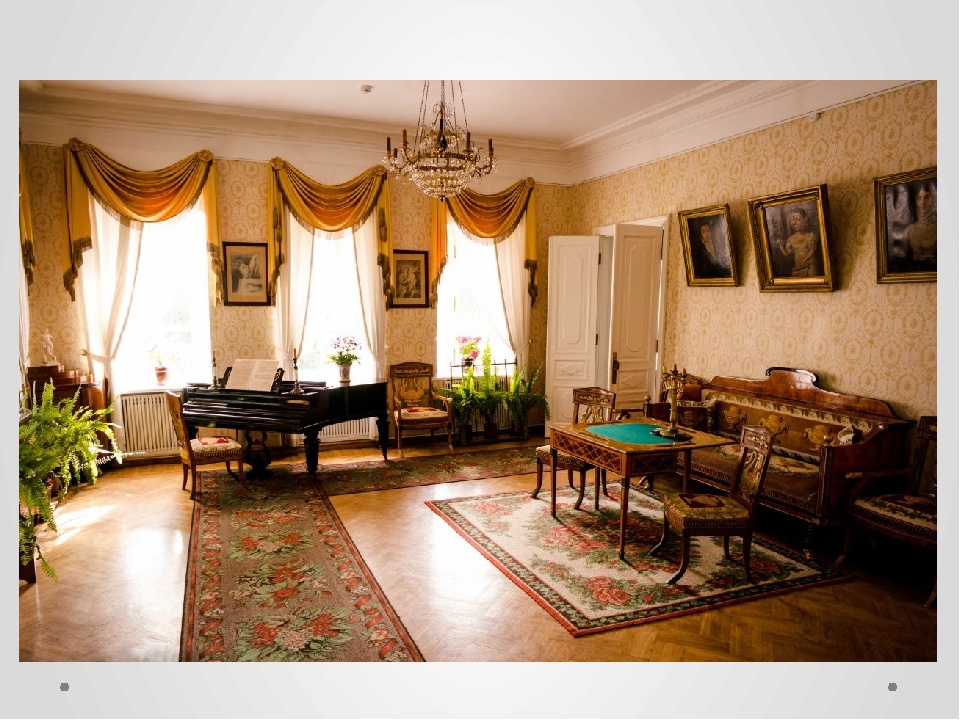 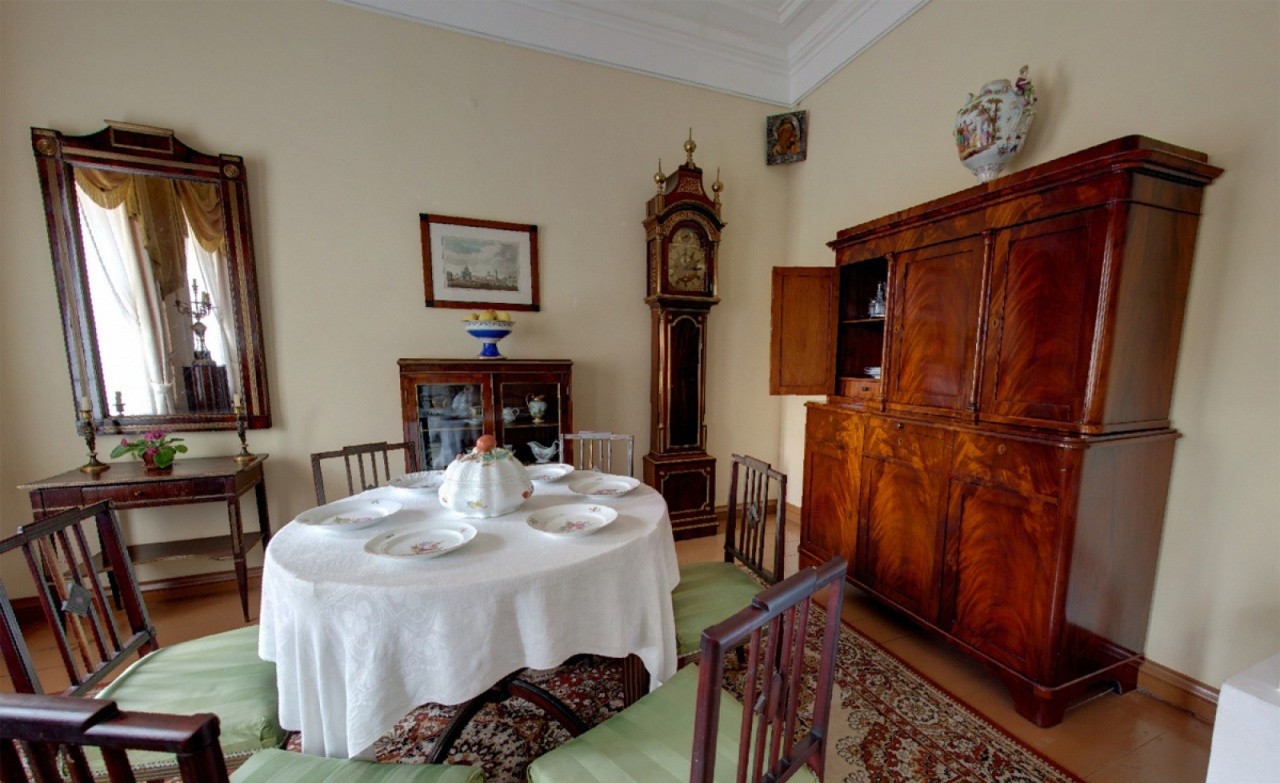 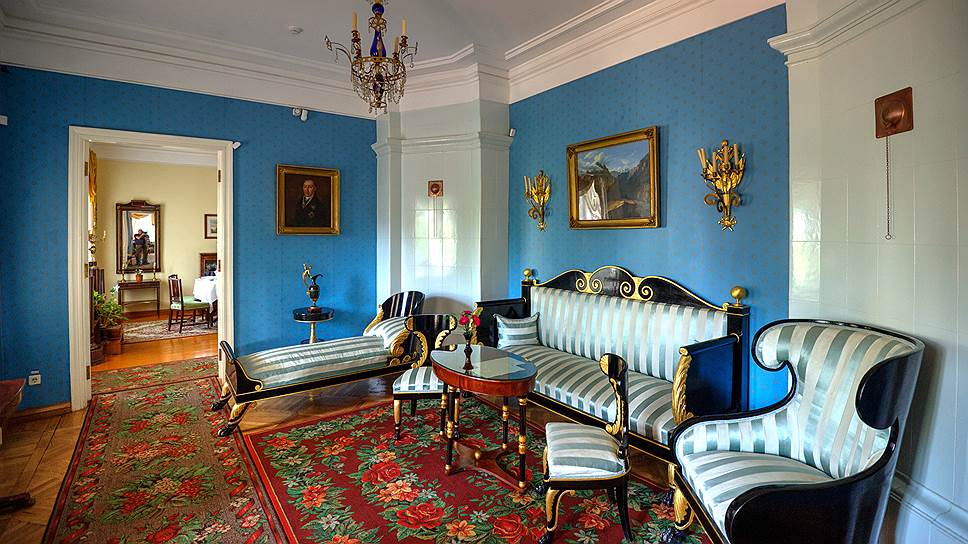 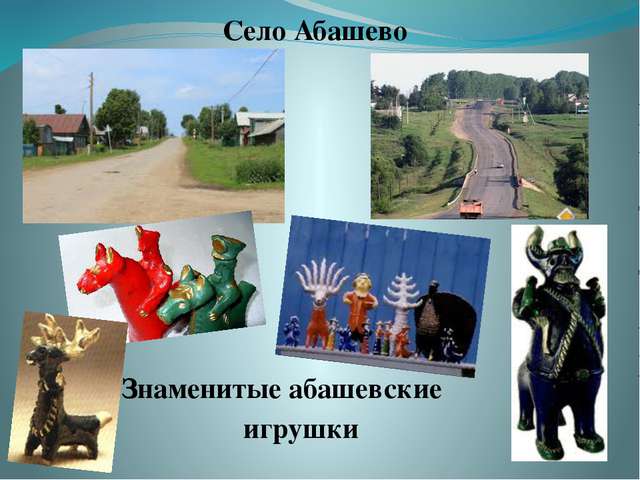 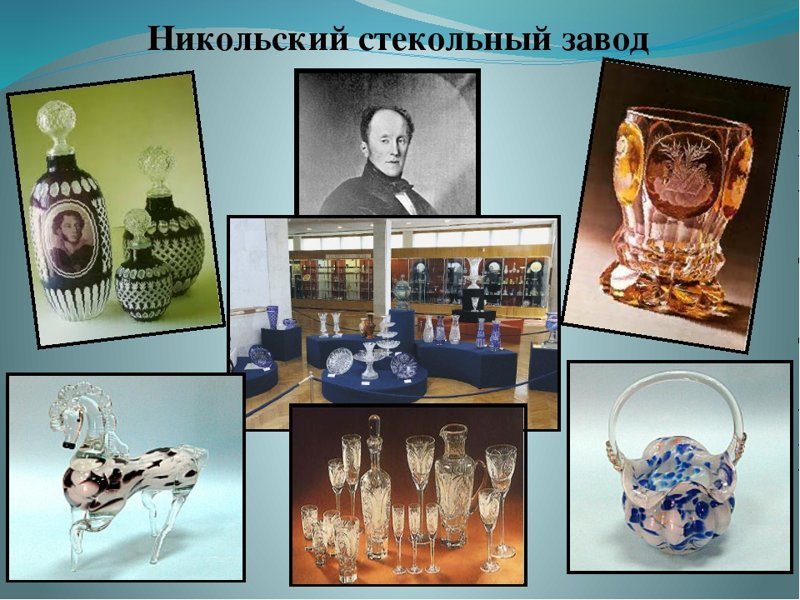 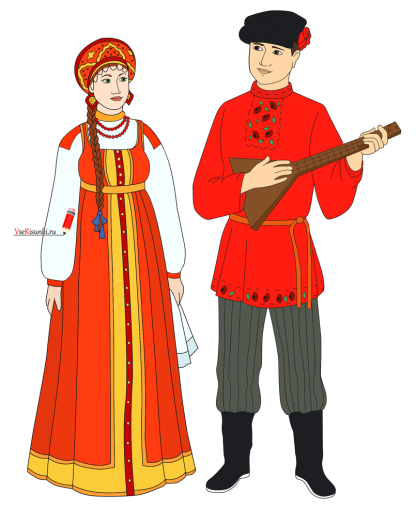 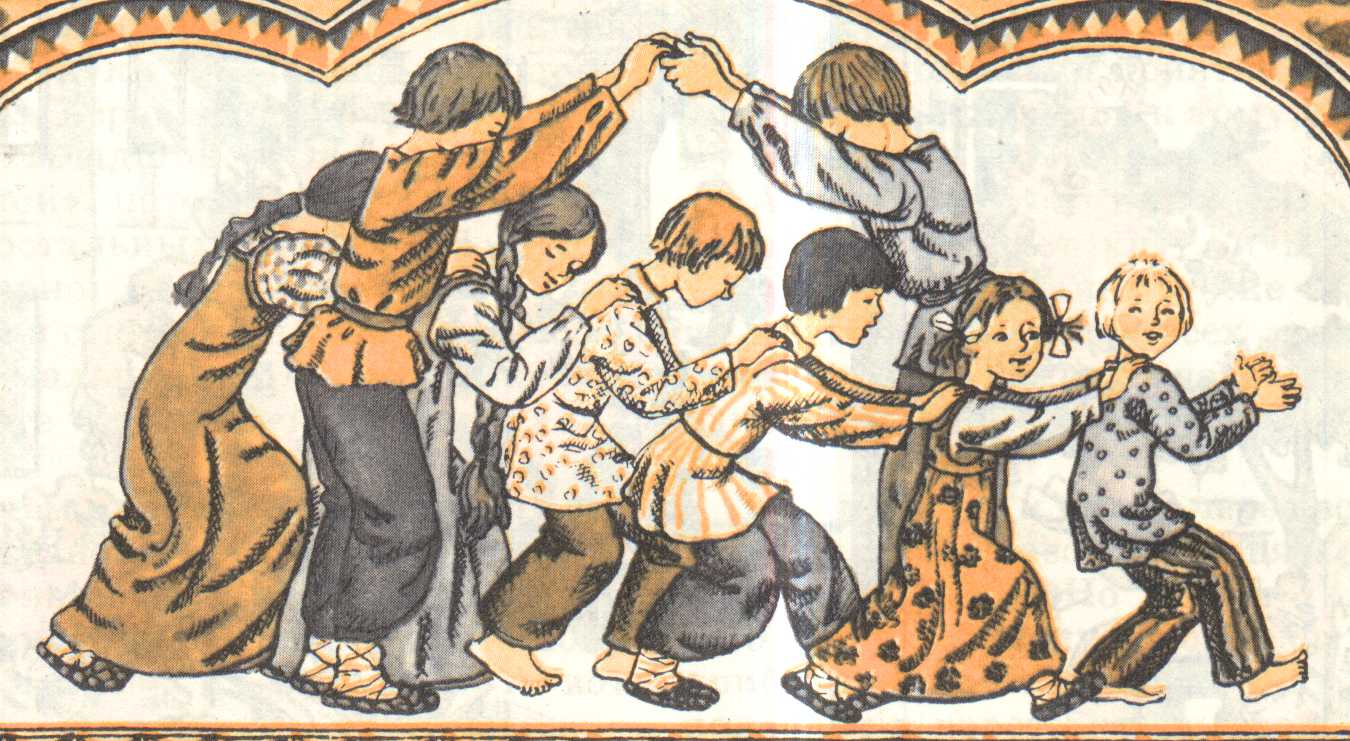 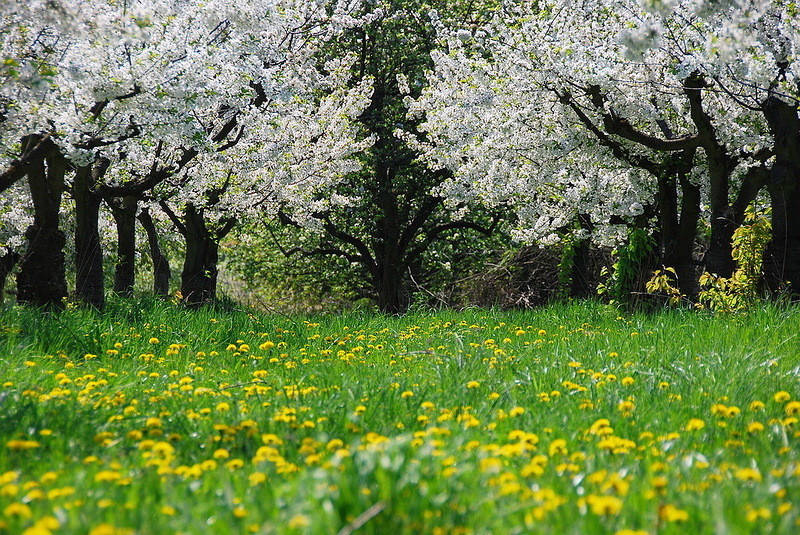 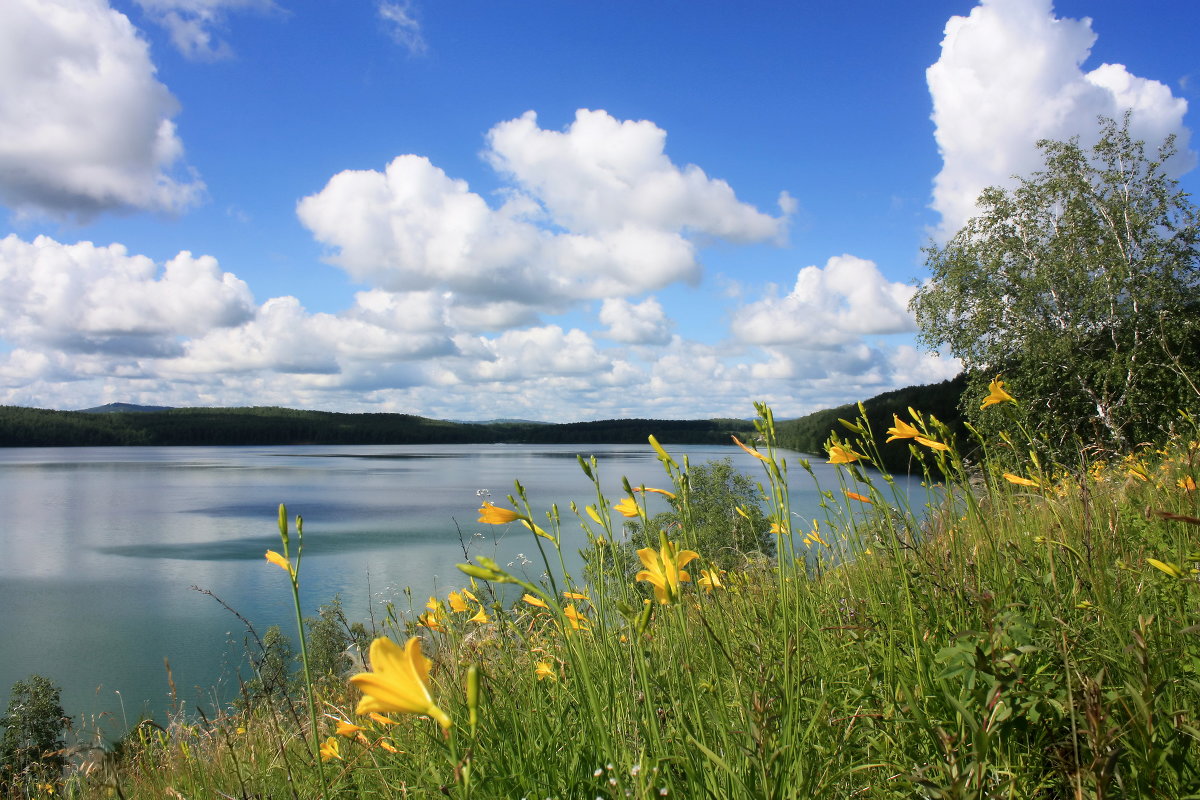 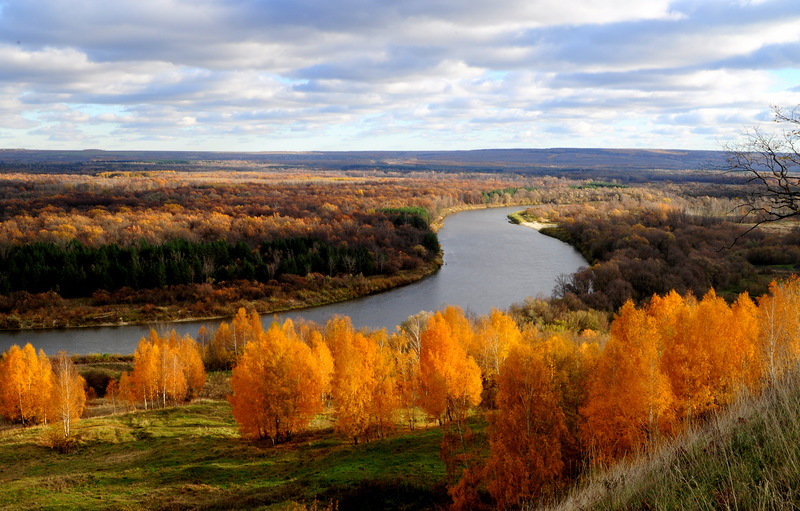 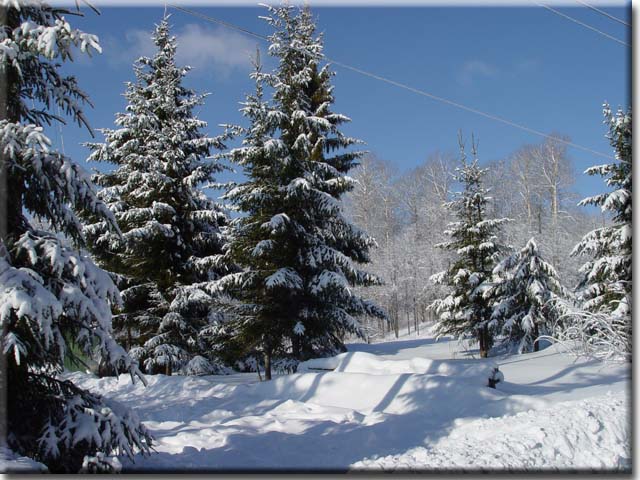